Elements of Art:Form
By: Mr. Bush
What is Form?
Three-dimensional objects that can be measured by length, width, AND depth (e.g., spheres, cylinders, cubes, pyramids, cuboids, etc.).
So is a Form like a Shape?
A form is a three-dimensional (3-D) figure — as opposed to a shape, which is two-dimensional (2-D), or flat.
Form takes up space in either a real or implied way.
What is Form?
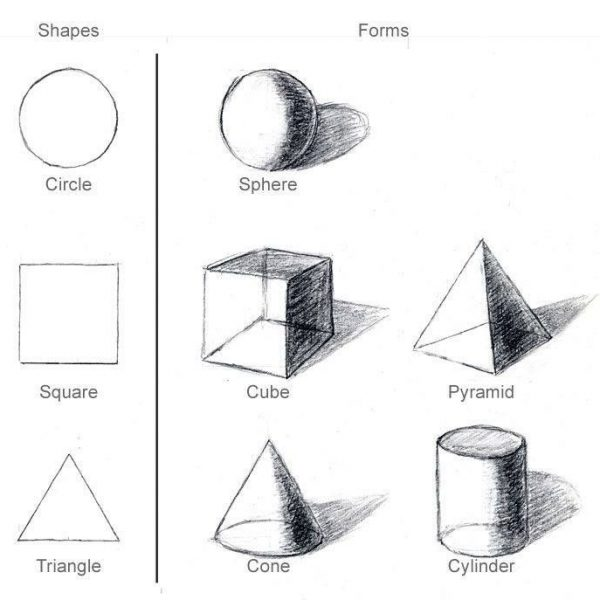 What is Form?
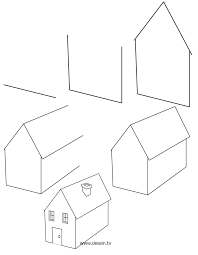 What else can be Forms?
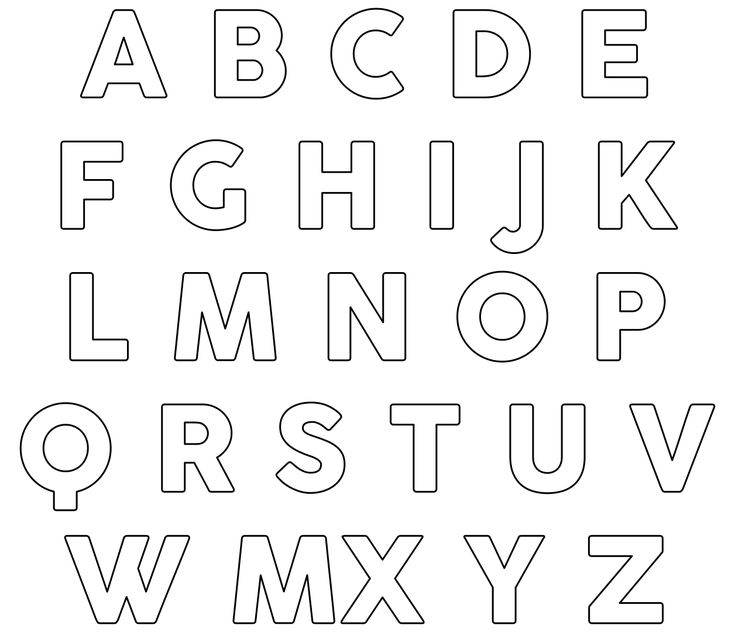 What else can be Forms?
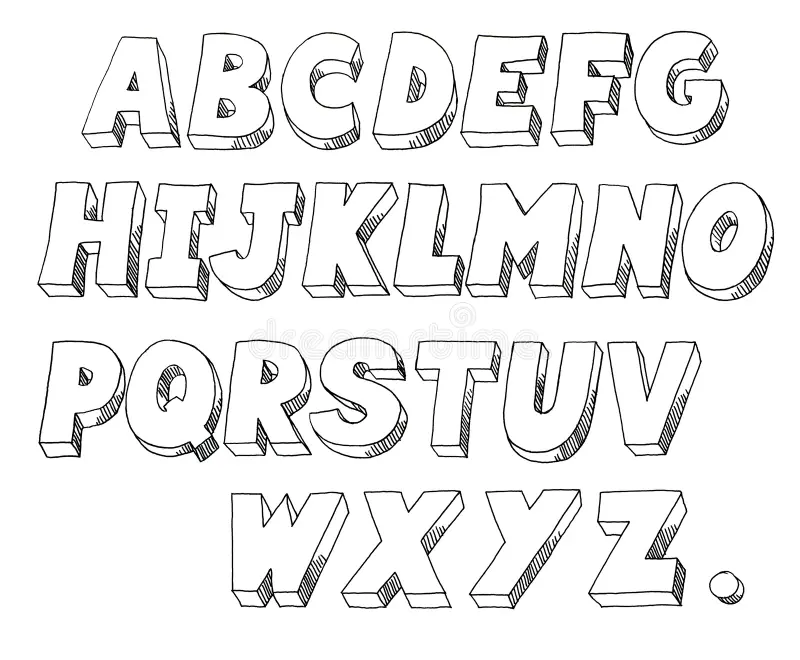 ADD DEPTH/SIDES
What else can be Forms?
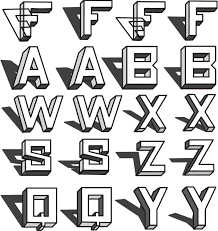 ADD SHADOWS
ADD PERSPECTIVE
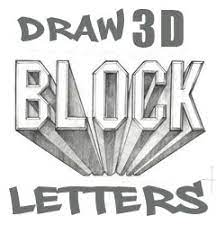 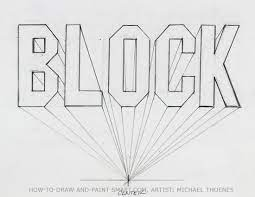 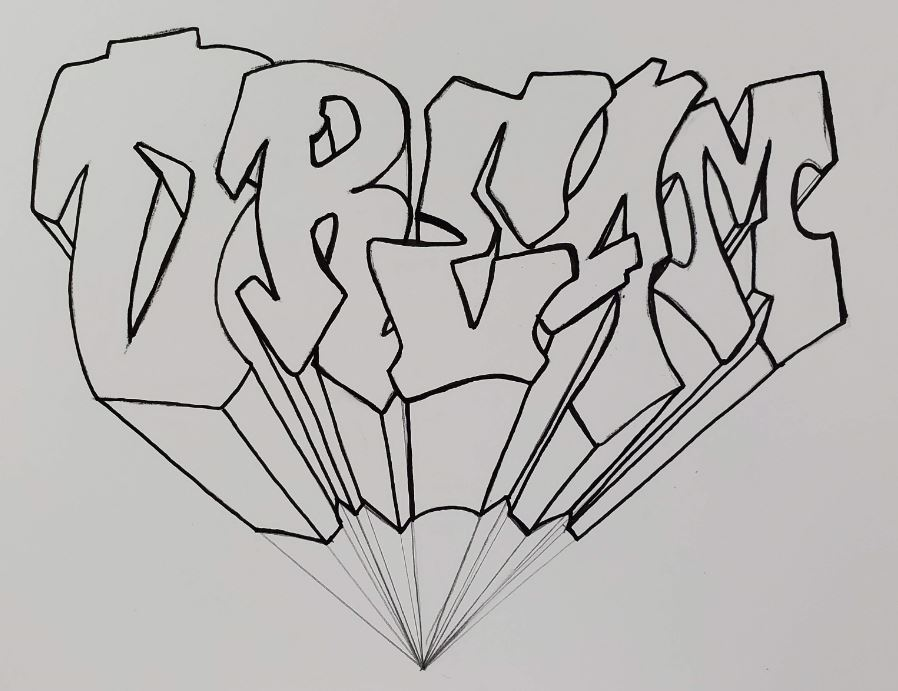 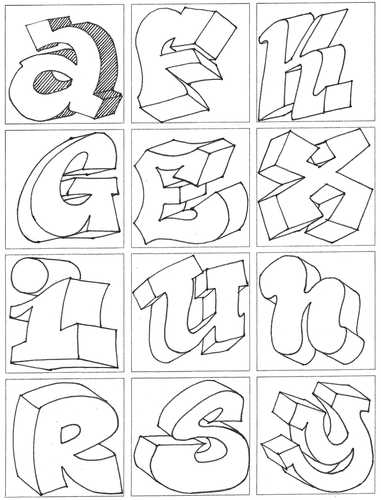 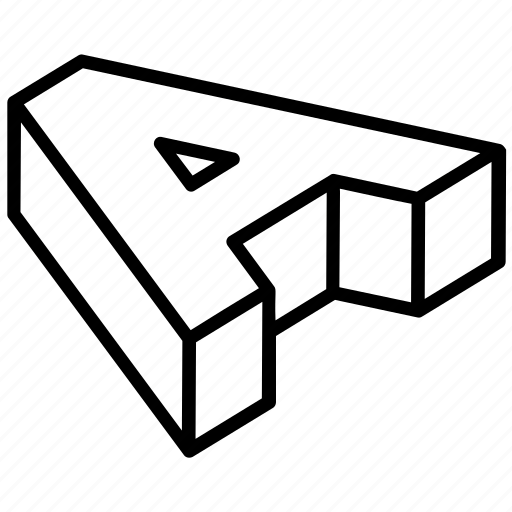 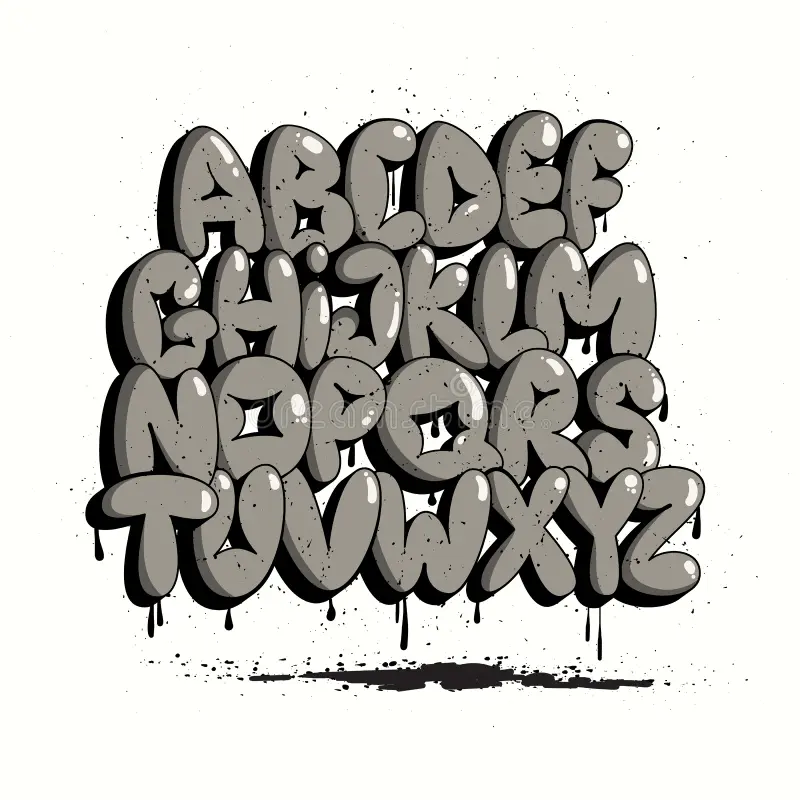 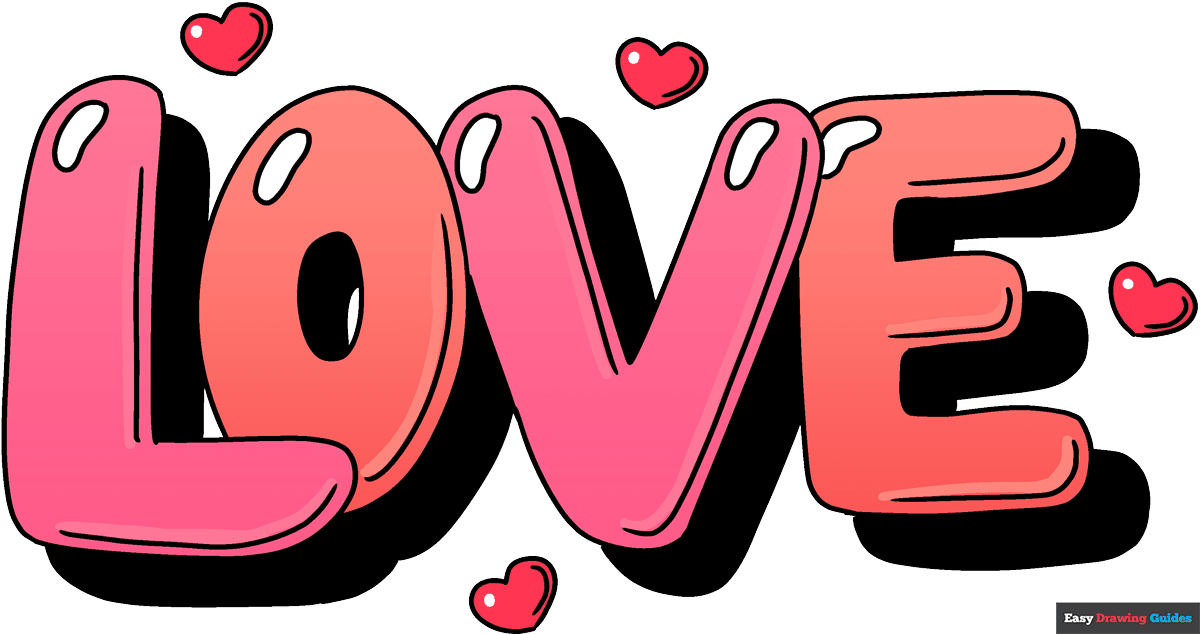 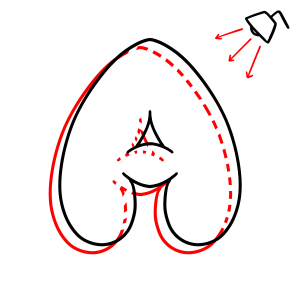 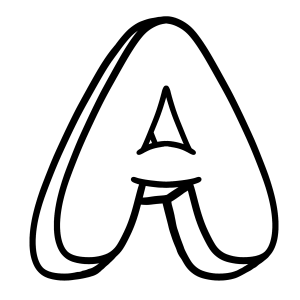